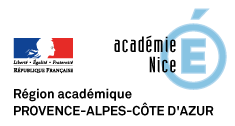 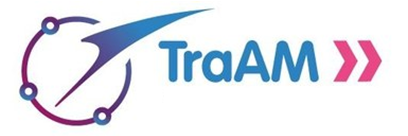 STI
2018-2019
Mise en œuvre des objets connectés dans
 l'enseignement technique et professionnel.
STI
1
Proposition Académie de NICE  :
Phase 1
Observation préliminaire:
STI
2
Proposition de l’Académie de NICE  :
INTITULE  DU TRAAM :
STI
3
Proposition de l’Académie de NICE  :
Le principe :
Utilisation des TAG NFC pour le repérage des systèmes sur les plateaux techniques en BAC PRO SN et MELEC.
STI
4
Proposition de l’Académie de NICE :
Cahier des charges 

Extrait du graphe des interactions du TAG NFC :

Cet extrait de cahier des charges ne prend en compte que les aspects liés à la réalisation du système permettant de valider les principes de la constitution de la chaîne d’information (choix des composants) et de sa programmation.
TAG NFC
Professeur
FP1
F1
Serveur local wifi
F5
F4
F2
Smartphone / tablette
Elève
F3
STI
5
Proposition de l’Académie de NICE :
Quels bénéfices pour les professeurs:
Suite à la mise en place des plateaux techniques orientés « Smart City » et « Smart GRID », le repérage des matériels pédagogiques tagés sur plan, permet des explications et des consignes claires et simplifiées.
STI
6
Proposition de l’Académie de NICE :
Quels bénéfices pour les élèves:
Le repérage spatiale sur zones SN/MELEC et le lien au serveur local permettent  :
STI
7
Proposition de l’Académie de NICE :
Équipe projet :
 
Le Groupe Numérique Disciplinaire.
FERRERO FRANCK, IAN, Lycée Jacques Dolle ANTIBES 06600
Sous la coordination de M. DI PILLA IEN STI Génie Electrique
STI
8
Proposition de l’Académie de NICE :
Phase 2
Ce document collaboratif fait suite à la phase 1 envoyée et déposée sur M@gistère ainsi que dans TRIBU. Il va nous permettre de rédiger la deuxième partie du TraAM et de mutualiser nos idées.
 
 
Remarque : Nous utiliserons un document pdf ci-joint dans le répertoire REUNION N°3 : CANEVAS POUR LA REDACTION DE LA PHASE 2.pdf
  
Rappel du TraAM :
A partir d’une problématique sociétale, développer des séquences pédagogiques à l’intention des élèves de l’enseignement technique et professionnel.
Les productions seront basées sur la mise en œuvre d’objets connectés et l’utilisation de SPOC et de MOOC.
 
http://eduscol.education.fr/cid121539/zoom-sur-les-productions-traam-des-academies.html

STI Nice
Se repérer dans les salles de travaux pratiques (suivant les repères pour la formation BAC PRO SN et MELEC : Smart City et Smart GRID) et s'informer des systèmes à utiliser, grâce à la technologie NFC: Near Field Communication (Communication dans un champ proche).
STI
9
Proposition de l’Académie de NICE :
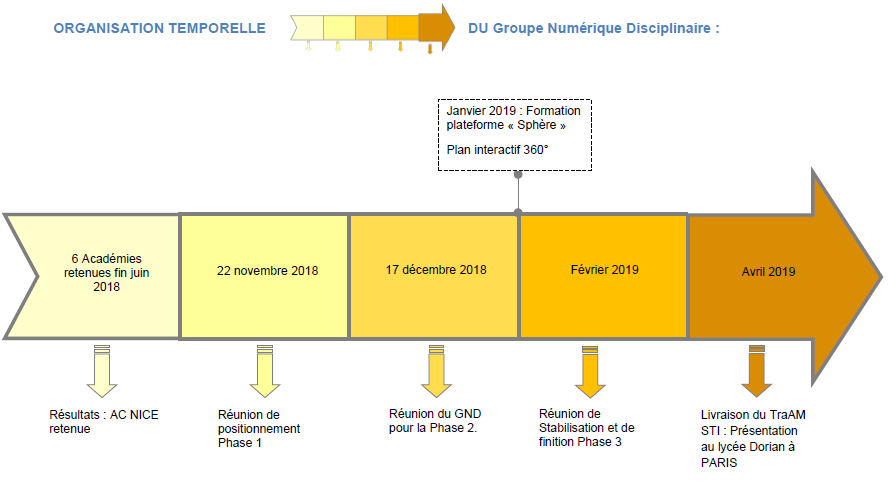 Équipe projet :
 
Le Groupe Numérique Disciplinaire.
FERRERO FRANCK, IAN, Lycée Jacques Dolle ANTIBES 06600
Sous la coordination de M. DI PILLA IEN STI Génie Electrique
STI
10
Proposition de l’Académie de NICE :
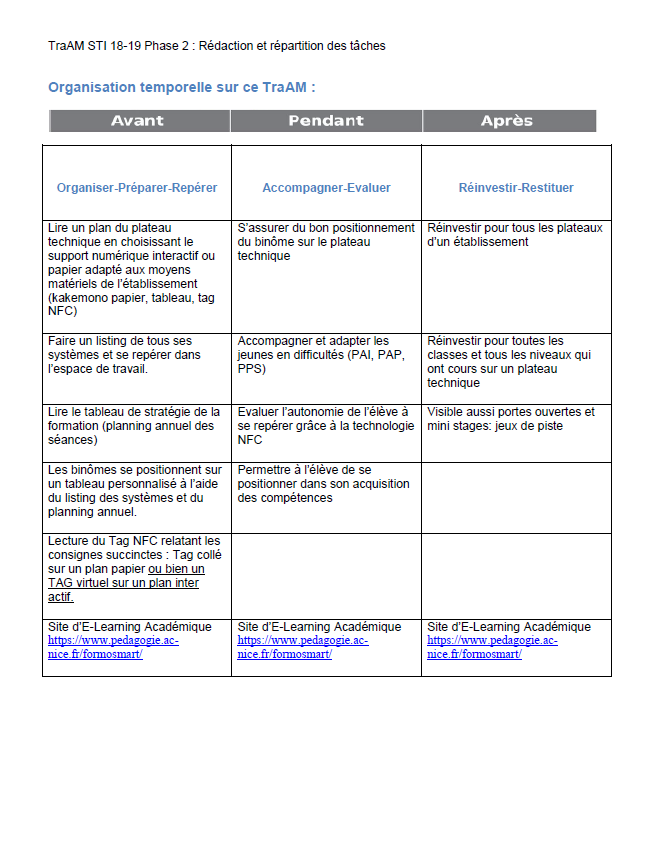 Équipe projet :
 
Le Groupe Numérique Disciplinaire.
FERRERO FRANCK, IAN, Lycée Jacques Dolle
STI
11
Proposition de l’Académie de NICE :
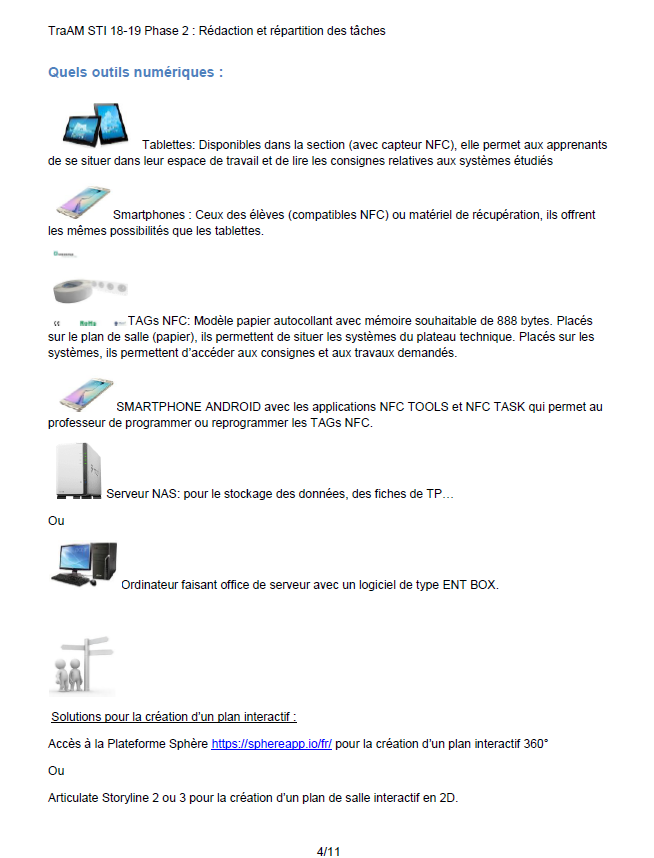 STI
12
Proposition de l’Académie de NICE :
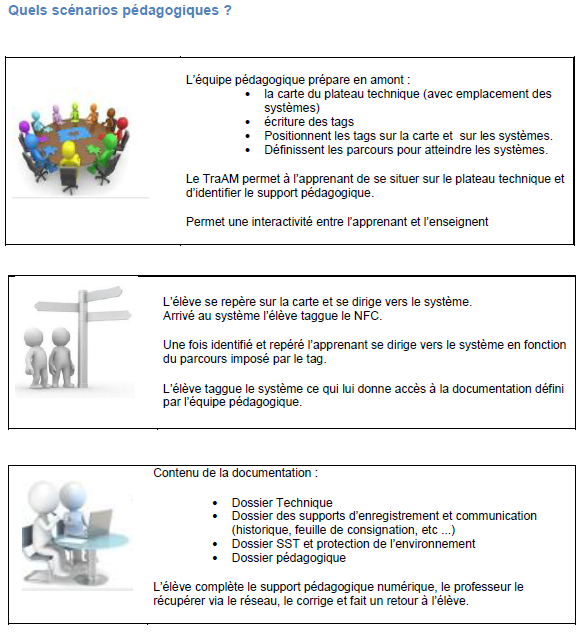 STI
13
Proposition de l’Académie de NICE :
Où en est le projet ?
Scénario 1: Les plans de salle en format papier A0 en couleur, avec symbole NFC où sera collé le TAG (derrière la feuille).
Les élèves interagissent avec le plan selon les directives des travaux pratiques du jour (voir la capsule vidéo sur le scénario 1).

Une fiche « scénario élève » pour le scénario 1 est faite pour les élèves.


Scénario 2: Le choix du logiciel Inkscape et XIA est adopté pour des plans interactifs virtuels en 2D, suivant les exemples donnés (voir le répertoire « pour les professeurs »).

Les capsules vidéos seront disponibles sur le parcours SPOC sur la plateforme d’e-learning.
STI
14
Proposition de l’Académie de NICE :
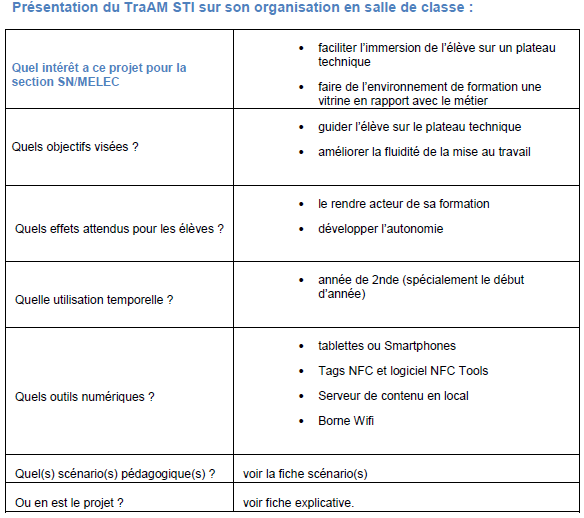 STI
15
Proposition de l’Académie de NICE :
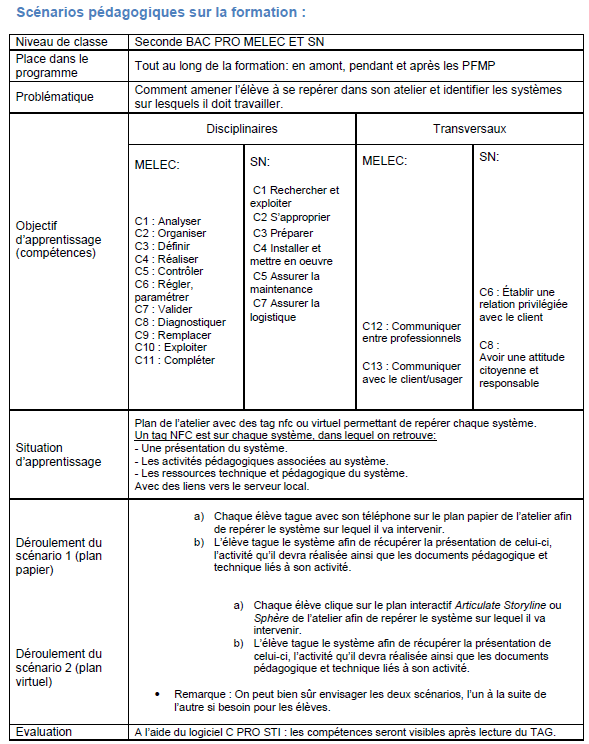 STI
16
Proposition de l’Académie de NICE :
Niveau des classes qui pourront utiliser ce(s) scénario(s): 

En priorité pour les classes de Secondes MELEC et SN. 

Pourquoi ? 

Pour permettre une immersion rapide dans les salles de travaux pratiques. 

Pour les impliquer dans leur choix de formation. 

- Pour aider les élèves en situation de PPS et autres dispositifs. 
ET bien sûr, aussi pour les classes de 1ere et de Terminales MELEC et SN. 

A terme, ce TraAM est transportable à toute formation disciplinaire mettant en œuvre des savoirs et des savoirs faire.
STI
17
Proposition de l’Académie de NICE :
Phase 3
Ce document collaboratif fait suite à la phase 2 envoyée et déposée sur M@gistère ainsi que dans TRIBU. Il va nous permettre de rédiger la deuxième partie du TraAM et de mutualiser nos idées.
 
   
Rappel du TraAM :
A partir d’une problématique sociétale, développer des séquences pédagogiques à l’intention des élèves de l’enseignement technique et professionnel.
Les productions seront basées sur la mise en œuvre d’objets connectés et l’utilisation de SPOC et de MOOC.
 
http://eduscol.education.fr/cid121539/zoom-sur-les-productions-traam-des-academies.html

STI Nice
Se repérer dans les salles de travaux pratiques (suivant les repères pour la formation BAC PRO SN et MELEC : Smart City et Smart GRID) et s'informer des systèmes à utiliser, grâce à la technologie NFC: Near Field Communication (Communication dans un champ proche).
STI
18
Proposition de l’Académie de NICE :
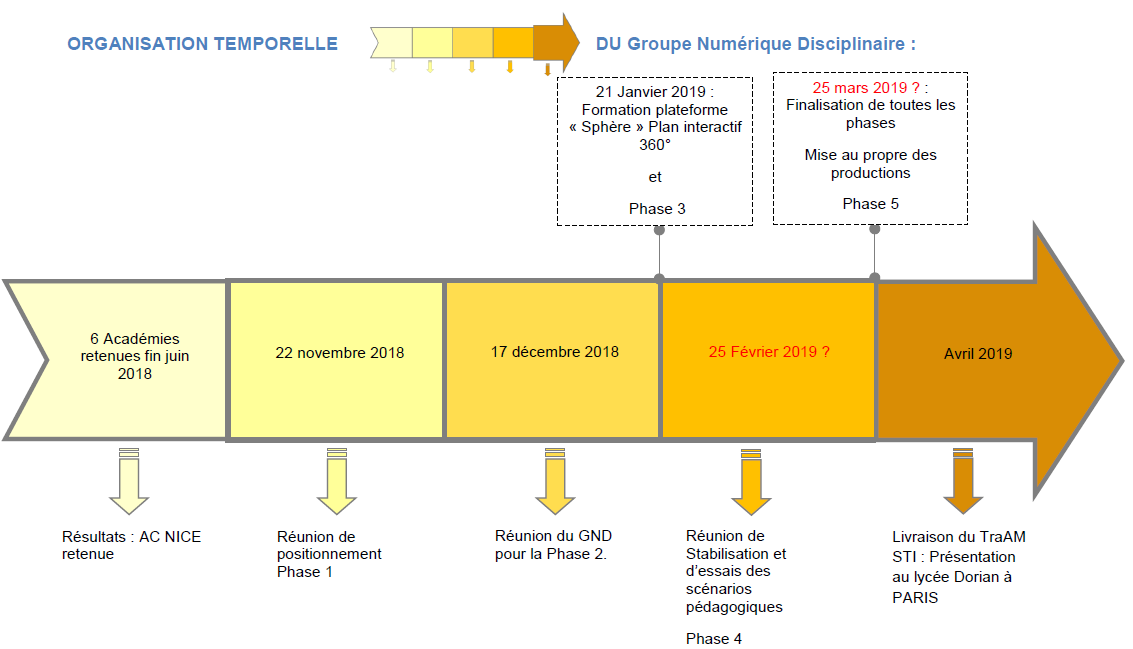 STI
19
Proposition de l’Académie de NICE :
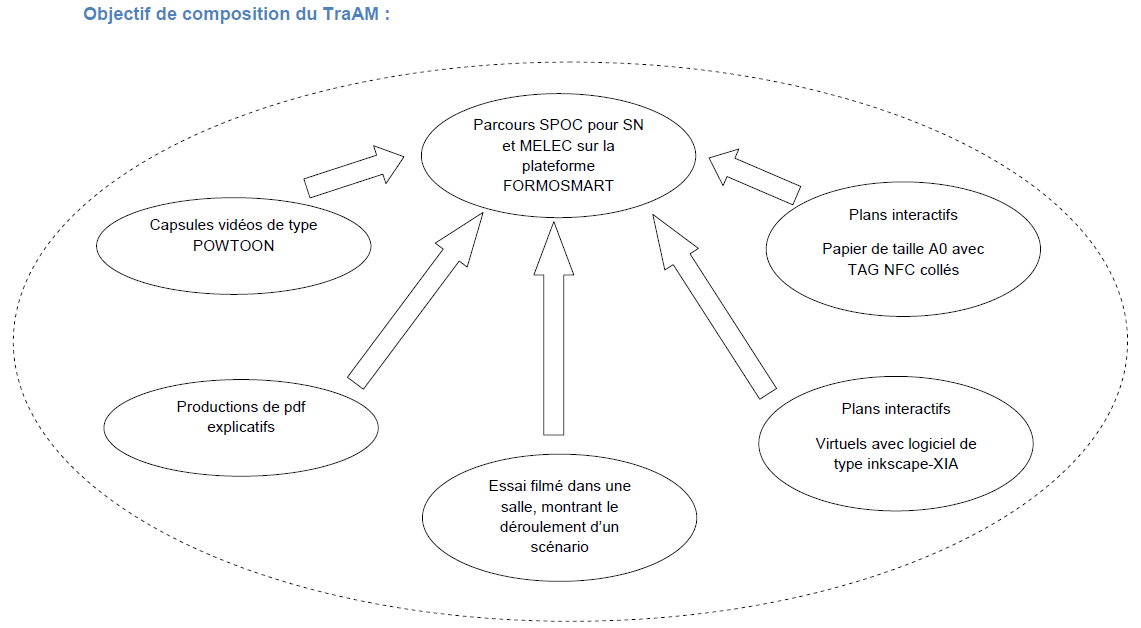 STI
20
Proposition de l’Académie de NICE :
DECOUVERTE DU BAC PRO SN : Parcours de type SPOC sur la plateforme FORMOSMART
Ce scénario est à lire et à compléter sur la plateforme d’e-learning Formosmart.
 

Etape 1 : Repère pour la formation :
3 options : SSIHT, ARED et RISC
 Cliquez sur les options pour découvrir un exemple de plan des salles.
 
Quelle est actuellement votre option ?
Donnez la réponse en cochant ici :
 
 
Etape 2 :Exemple de planning en 2nd SN, rentrée de septembre :

 
Rotation 1: (voir votre planning)
STI
21
Proposition de l’Académie de NICE :
Etape 3 : Lire la capsule vidéo de moins de 2 minutes.
 
Etape 4: Affichez le plan inter-actif de la salle concernée, suivant la liste ci-dessous :

Salle E24
Salle E25
Salle E41

Attention il se peut que vous deviez agir sur plusieurs salles suivant les directives.
 
Suivre ces consignes :

Lire le nom du TP du jour et le numéro de votre salle, concernant votre rotation.(cocher pour étape suivante)

Retrouvez le lieu du TP sur le plan inter-actif en sélectionnant le plan de salle.(cocher pour étape suivante)

Le lieu apparait après avoir cliqué sur le nom du TP. (cocher pour étape suivante)

Lire les recommandations et les consignes audio-visuelles ou écrites.(cocher pour étape suivante)

Se déplacer vers le tableau d’entrée de la salle, sur lequel le plan papier avec TAG NFC a été posé.(cocher pour étape suivante)

Tagger le lieu du TP où le système existe. Des informations complémentaires seront données sur votre téléphone ou tablette numérique.(cocher pour étape suivante)
STI
22
Proposition de l’Académie de NICE :
Etape 5: Se rendre sur le lieu du TP.(cocher pour étape suivante)

Etape 6: Repérez le TAG NFC du système à étudier. (cocher pour étape suivante)

Etape 7 :Taguez à nouveau : De nouvelles informations vous seront données, telles que :
- Documentations techniques

- Evaluation par compétences sur le système avec les critères de réussites. (CPRO STI)

- Recommandations sécurité électriques et autres.

- Capsules vidéos.  (cocher pour étape suivante)

Etape 8: S’investir dans son TP. Appellez le professeur pour l’évaluation CPRO au fil du temps. (cocher pour étape suivante)

Etape 9: Déposez votre compte rendu sur l’ENT locale. (cocher pour étape suivante)

Etape 10 : Bilan avec le professeur. (cocher pour étape suivante)

Fin.
STI
23
Proposition de l’Académie de NICE :
Où en est le projet en phase 3 ? 

Les objectifs de cette phase : 

1°) Constitutions des groupes de travail (3 groupes : Formosmart, Plans inter-actifs et capsules vidéos) sur le fichier excel déposé sur TRIBU. 

2°) CRÉATION DE PLANS INTERACTIFS AVEC inkscape et xia avec ses propres fichiers de salles et photos. 

3°) CRÉATION DE CAPSULES VIDEO AVEC POWTOON 

4°) CRÉATION D'UN parcours SUR FORMOSMART concernant des scénarios liés à la problématique du TRaAM.
STI
24
Proposition de l’Académie de NICE :
Phase 4
Ce document collaboratif fait suite à la phase 3 envoyée et déposée sur M@gistère ainsi que dans TRIBU. Il va nous permettre de rédiger la deuxième partie du TraAM et de mutualiser nos idées.
 
   
Rappel du TraAM :
A partir d’une problématique sociétale, développer des séquences pédagogiques à l’intention des élèves de l’enseignement technique et professionnel.
Les productions seront basées sur la mise en œuvre d’objets connectés et l’utilisation de SPOC et de MOOC.
 
http://eduscol.education.fr/cid121539/zoom-sur-les-productions-traam-des-academies.html

STI Nice
Se repérer dans les salles de travaux pratiques (suivant les repères pour la formation BAC PRO SN et MELEC : Smart City et Smart GRID) et s'informer des systèmes à utiliser, grâce à la technologie NFC: Near Field Communication (Communication dans un champ proche).
STI
25
Proposition de l’Académie de NICE :
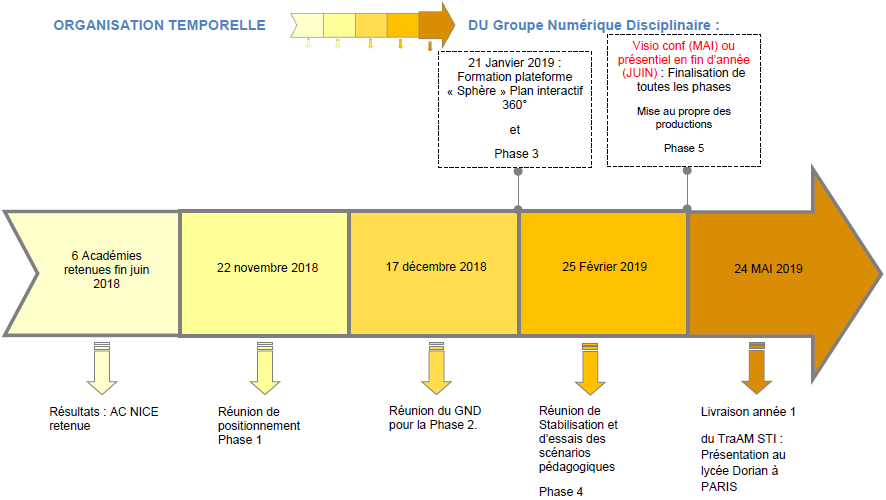 STI
26
Proposition de l’Académie de NICE :
Objectif de composition du TraAM : 
Avec liens hypertexte vers les parcours et les vidéos sur la plateforme d’e-learning.
Parcours SPOC pour SN et MELEC sur la plateforme FORMOSMART
Plans interactifs 
Papier de taille A0 avec TAG NFC collés
Capsules vidéos de type POWTOON
Productions de pdf explicatifs
Plans interactifs 
Virtuels avec logiciel de type inkscape-XIA
Essai filmé dans une salle, montrant le déroulement d’un scénario
STORYBOARD
de présentation du TraAM
Télécharger
puis
Ouvrir le fichier html
STI
27
Proposition de l’Académie de NICE :
Où en est le projet en phase 4 ?
 
Les objectifs de cette phase :
 
1°) Constitutions des groupes de travail (3 groupes : Formosmart, Plans inter-actifs et capsules vidéos).

2°) FINITION DES PLANS INTERACTIFS AVEC inkscape et xia avec ses propres fichiers de salles et photos.
 
3°) CRÉATION DE CAPSULES VIDEO AVEC POWTOON
 
4°) CRÉATION D'UN parcours SUR FORMOSMART concernant des scénarios liés à la problématique du TRaAM.
 
5°) ESSAIS des plans papier avec TAG NFC
 
6°) STORYBOARD de PRESENTATION du TraAM STI 2018-2019
STI
28
Proposition de l’Académie de NICE :
FIN DE L’ANNEE 1
Équipe projet :
 
Le Groupe Numérique Disciplinaire.
FERRERO FRANCK, IAN, Lycée Jacques Dolle ANTIBES 06600
Sous la coordination de M. DI PILLA IEN STI Génie Electrique
STI
29